La quantizzazione della carica elettrica
L’esperimento di Millikan
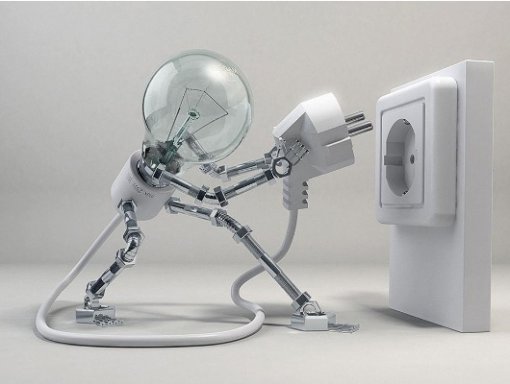 Gianfreda, Nocera, Pirelli, Primiceri, Rizzello, Stella.
Liceo Scientifico “G. C. Vanini”
Casarano (LE)
Robert Andrews Millikan
Millikan nacque a Morrison (USA) nel 1868, da una famiglia di origine inglese. Fece numerose scoperte nel campo dell’elettricità determinando in modo accurato la carica dell’elettrone e dimostrò di conseguenza la “quantizzazione” della carica.
Robert A. Millikan
Il Nobel
Nel 1909 Robert Millikan fu il primo a misurare la carica dell’elettrone, attraverso l’esperimento della “goccia d’olio”, ottenendo già una precisione dello 0.1%: 
      Q = (1.592 ± 0.0017) · 10-19 C

L’articolo definitivo (1913) gli valse, 10 anni più tardi, il riconoscimento del premio Nobel.
Alfred Nobel
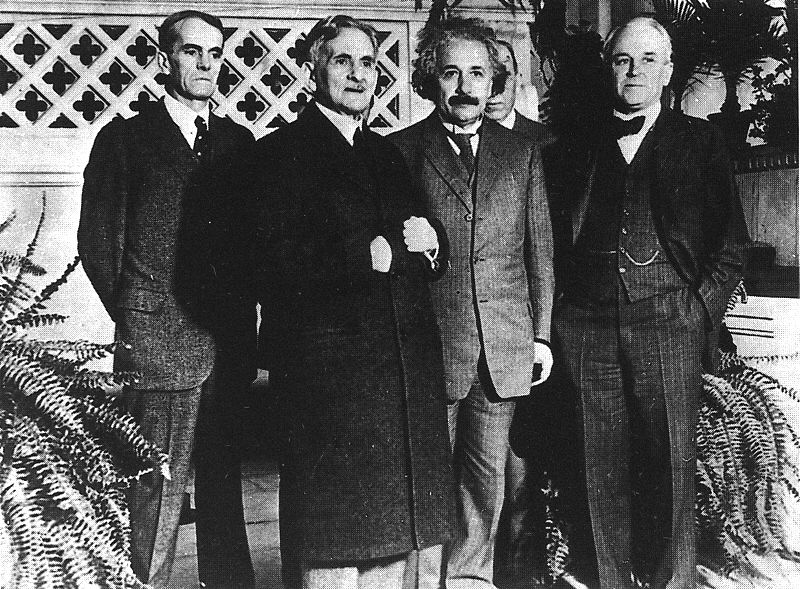 In ordine: Adams,  Michelson, Einstein e Millikan
L’esperimento
L’esperimento consiste   nell’utilizzare il metodo   della “goccia cadente”.
Questo metodo permise   a Millikan di valutare la      carica elementare di elettricità e di provare empiricamente l’esistenza degli elettroni.
Strumentazione
Piano di base (1)
Microscopio con oculare e micrometro (2)
Condensatore piano (3)
Dispositivo per illuminare (4)
Nebulizzatore d’olio (5)
Pompetta di gomma per olio (6)
Base d’appoggio (7)
Olio (di densità nota )
Alimentatore (corrente continua)
Computer e Webcam
Procedura
Alcune goccioline si caricano elettricamente per effetto della frizione con l’aria e, tramite il campo elettrico, possono essere accelerate lungo l’asse verticale, lungo il quale agiscono: 
la forza peso;
la spinta di Archimede;
la forza viscosa ;
la forza elettrica.
Agendo sulla pompetta si immettono delle goccioline d’olio nella cameretta delimitata dall’armatura del condensatore piano e dal coperchio in plastica, nel quale sono presenti due appositi forellini. 
Le goccioline  passano all’interno del condensatore attraversando il secondo forellino.
Forze  coinvolte
Fpeso= mg

Farchimede= raria g Vgoccia

Fviscosa= 6phvR         con  v = velocità di deriva,  
					      R = raggio particella, 					      h = coefficiente di attrito viscoso
Felettrica= qE
Il condensatore è scarico:  il campo elettrico al suo interno è nullo.
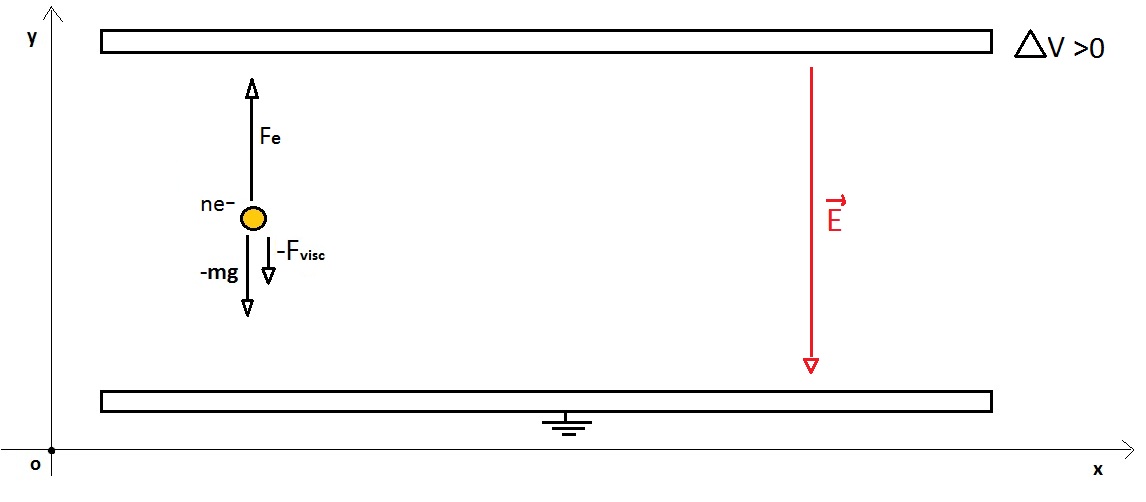 Il condensatore è carico: tra le sue facce si crea  un campo elettrico E pari a E = V/d
Una volta individuata una gocciolina carica, si agisce sulla tensione, fino a raggiungere l’equilibrio tra tutte le forze, alla tensione Veq
 
All’equilibrio si ha:
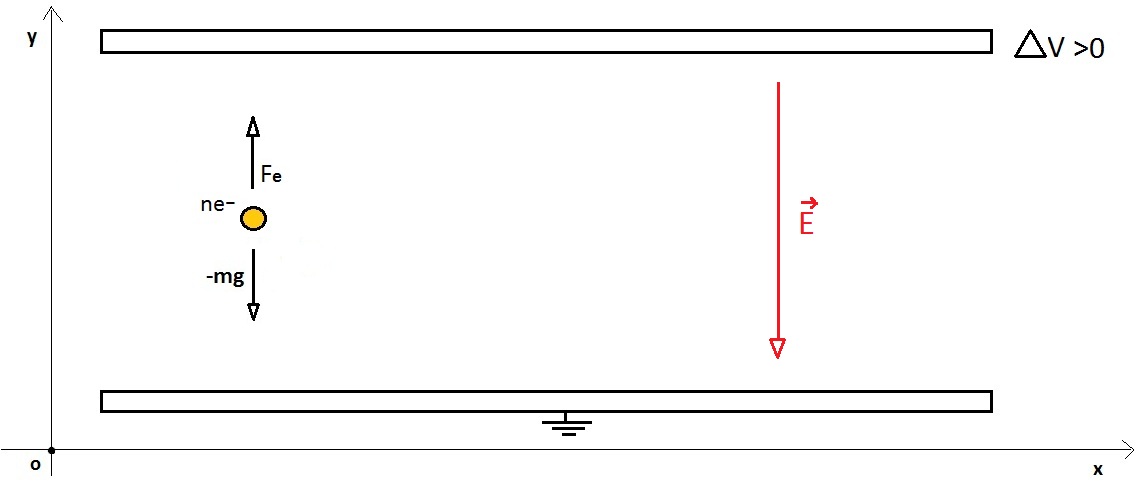 All’equilibrio la forza viscosa (che è la forza che si oppone al movimento della gocciolina d’olio) è nulla.
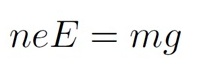 ma mg è uguale a:
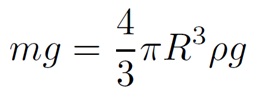 Successivamente, spegnendo il campo elettrico (V=0), la gocciolina si muove a una certa vd  ed eguagliando il peso alla forza viscosa, si ottiene:
Misurati empiricamente Veq e vd, si ricava R e si sostituisce in:
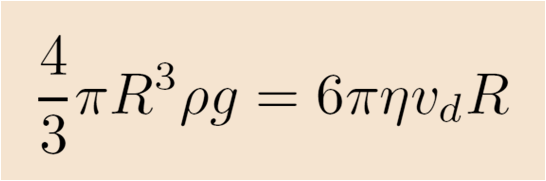 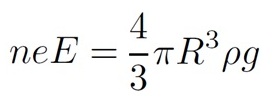 Ricavando ne dall’equazione precedente, Millikan ottenne in ogni suo esperimento multipli della carica elettrica elementare e.



                                   
Da ciò, ne dedusse che la carica elettrica è “quantizzata”  poiché i valori di n trovati erano ogni volta numeri interi (in sostanza, n può assumere valori come 1, 2, 3, 4, 5, 6…..fino all’infinito, senza mai assumere valori come, ad esempio, 1.35 o 5.2)
ELABORAZIONE DATI (Casarano)
ELABORAZIONE DATI (Squinzano)
ELABORAZIONE DATI (Brindisi)
CONCLUSIONE
Dall’analisi dei dati e dalla successiva elaborazione degli stessi si può verificare la quantizzazione della carica elettrica, in accordo con le previsioni teoriche e compatibilmente con i limiti dell’apparato strumentale.
Il valore attualmente noto della carica dell’elettrone è Q = (1.602 176 487 ± 0.000 000 040) · 10-19 C